绿色小清新
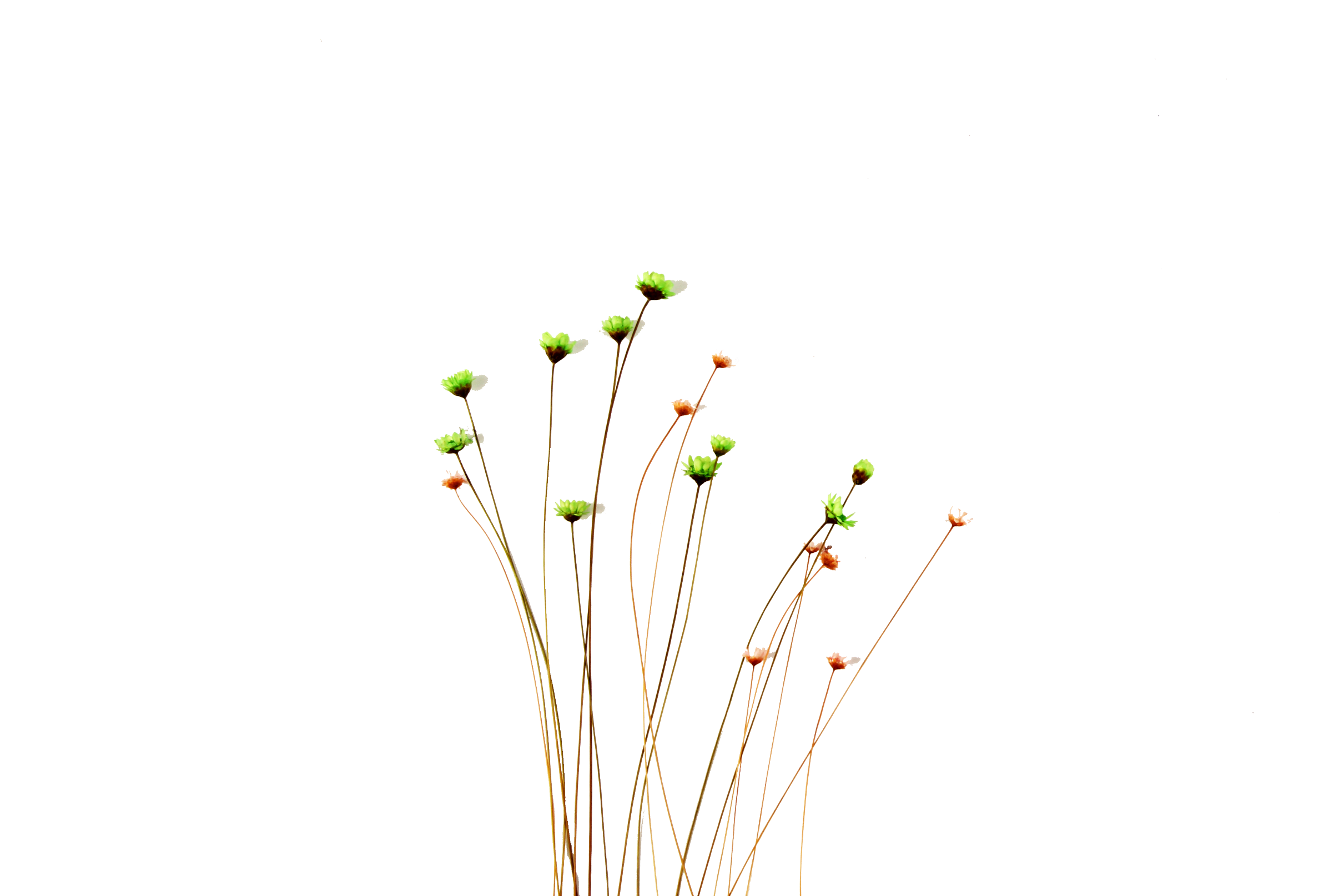 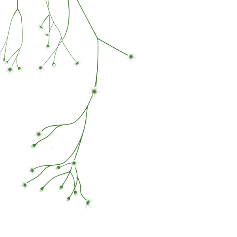 副标题
目录
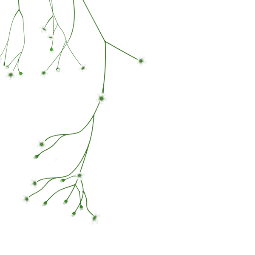 01 | 添加标题
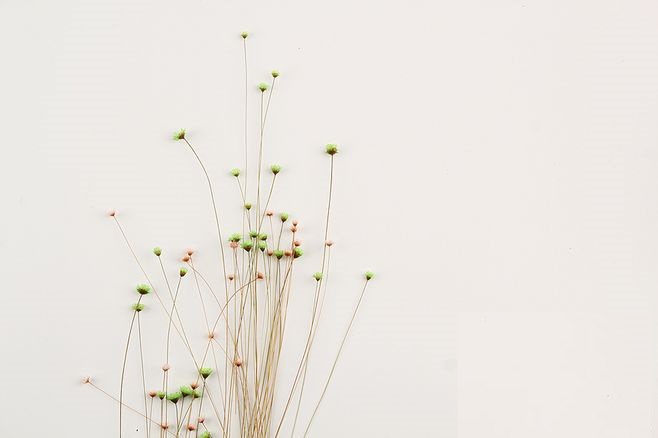 C O N T E N T S
02 | 添加标题
03 | 添加标题
04 | 添加标题
01
点击添加标题文字
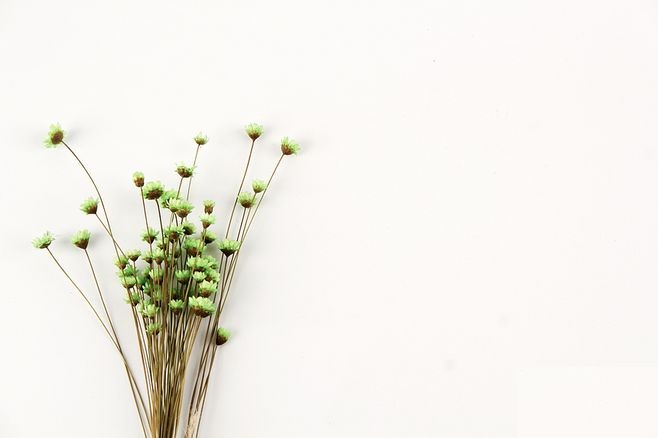 点击添加标题
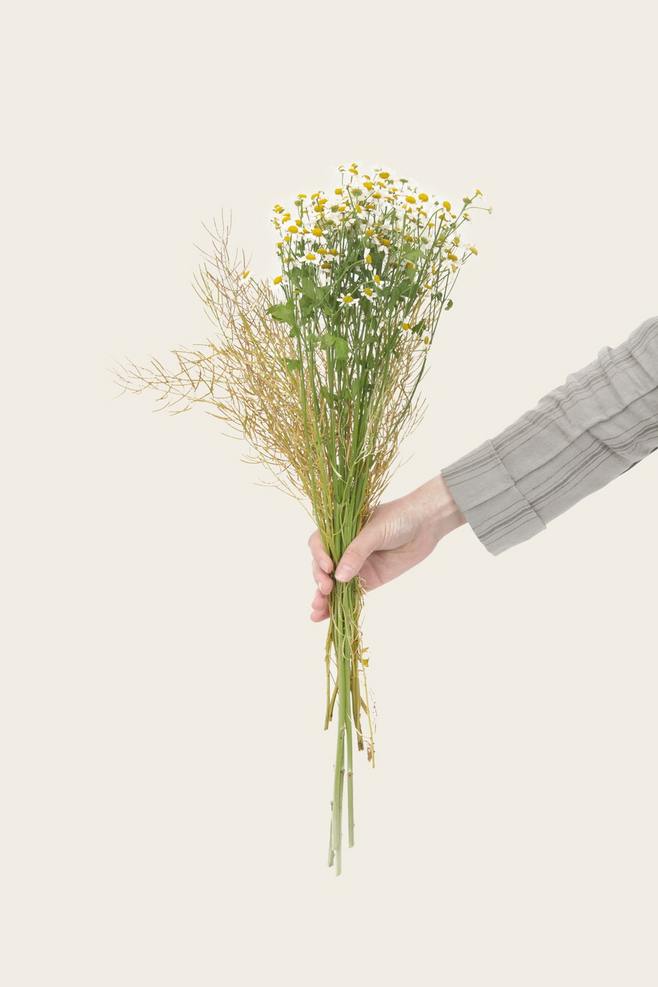 添加标题
点击添加文字内容，添加的标题内容符合PPT的核心主题。点击添加文字内容，添加的标题内容符合PPT的核心主题。
点击添加文字内容，添加的标题内容符合PPT的核心主题。点击添加文字内容，添加的标题内容符合PPT的核心主题。
点击添加文字内容，添加的标题内容符合PPT的核心主题。点击添加文字内容，添加的标题内容符合PPT的核心主题。
点击添加标题
点击添加标题
点击添加文字内容，添加的标题内容符合PPT的核心主题。添加的标题内容符合PPT的核心主题。
点击添加标题
点击添加文字内容，添加的标题内容符合PPT的核心主题。添加的标题内容符合PPT的核心主题。
点击添加标题
点击添加文字内容，添加的标题内容符合PPT的核心主题。
点击添加文字内容，添加的标题内容符合PPT的核心主题。
点击添加标题
点击添加标题
点击添加标题
点击添加标题
点击添加文字内容，添加的标题内容符合PPT的核心主题。
点击添加文字内容，添加的标题内容符合PPT的核心主题。
02
点击添加标题文字
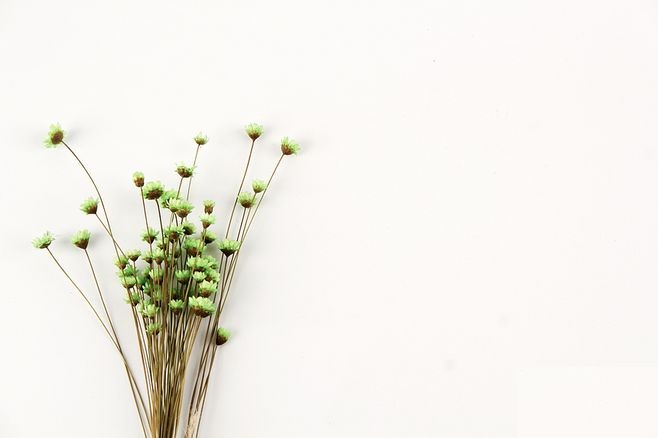 点击添加标题
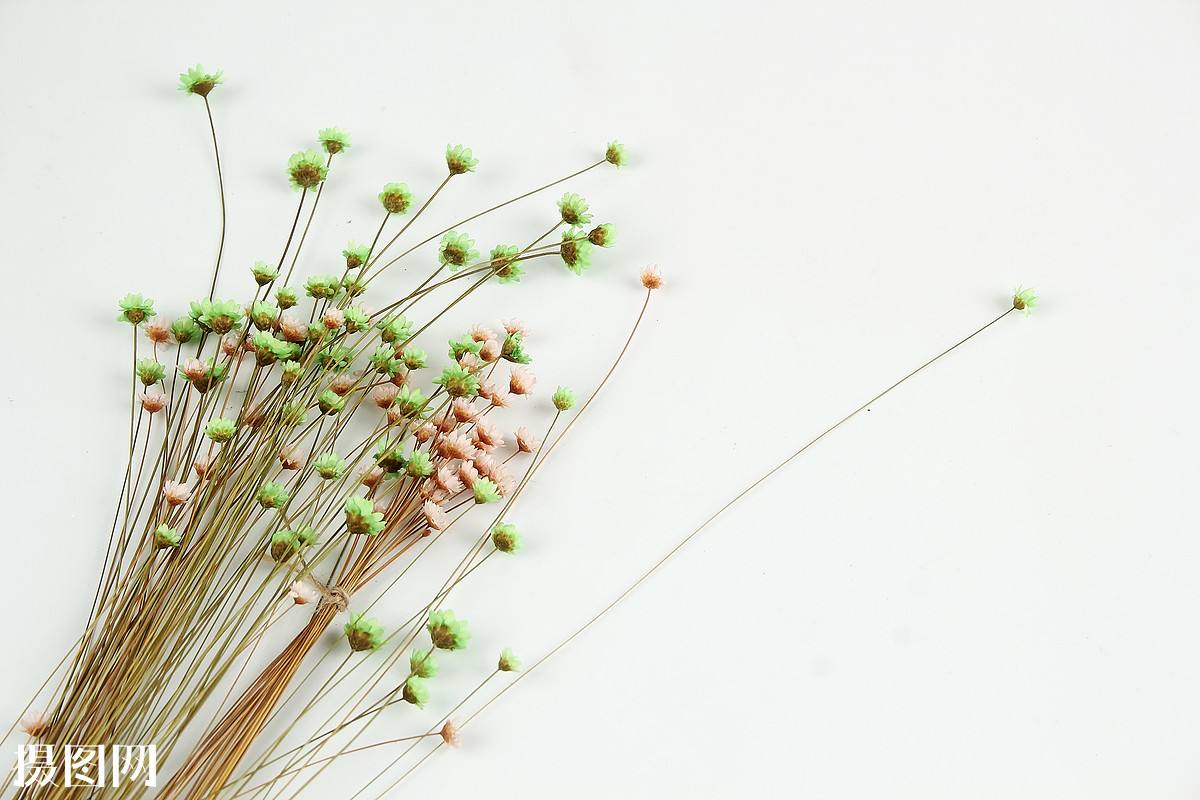 点击添加标题
点击添加文字内容，添加的标题内容符合PPT的核心主题。点击添加文字内容，添加的标题内容符合PPT的核心主题。
点击添加标题
点击添加文字内容，添加的标题内容符合PPT的核心主题。点击添加文字内容，添加的标题内容符合PPT的核心主题。
点击添加标题
点击添加文字内容，添加的标题内容符合PPT的核心主题。点击添加文字内容，添加的标题内容符合PPT的核心主题。
点击添加标题
点击添加标题
点击添加标题
点击添加文字内容，添加的标题内容符合PPT的核心主题。
点击添加文字内容，添加的标题内容符合PPT的核心主题。
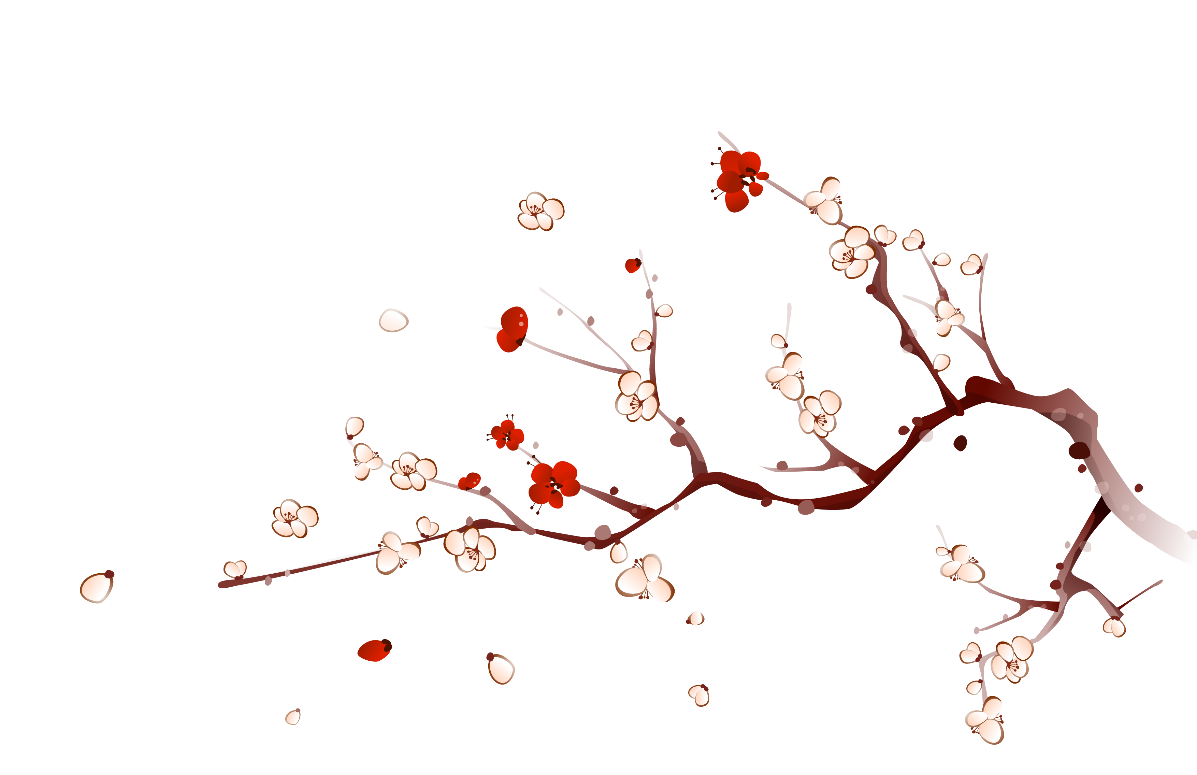 点击添加标题
点击添加标题
点击添加文字内容，添加的标题内容符合PPT的核心主题。
点击添加文字内容，添加的标题内容符合PPT的核心主题。
点击添加标题
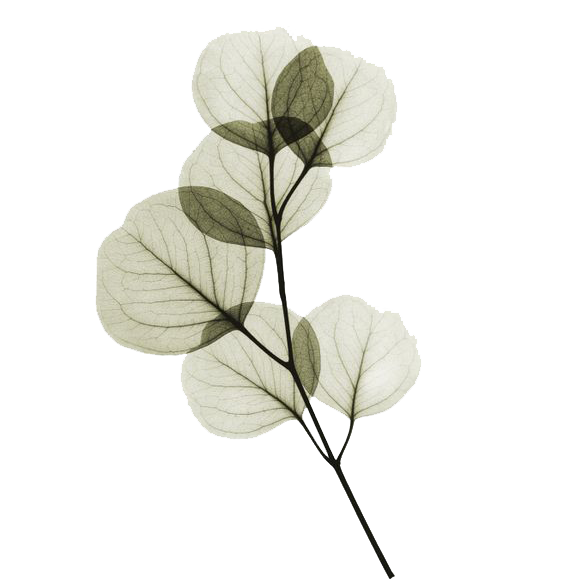 点击添加标题
85%
点击添加文字内容，添加的标题内容符合PPT的核心主题。点击添加文字内容，添加的标题内容符合PPT的核心主题。
点击添加文字内容，添加的标题内容符合PPT的核心主题。点击添加文字内容，添加的标题内容符合PPT的核心主题。
添加名称
03
点击添加标题文字
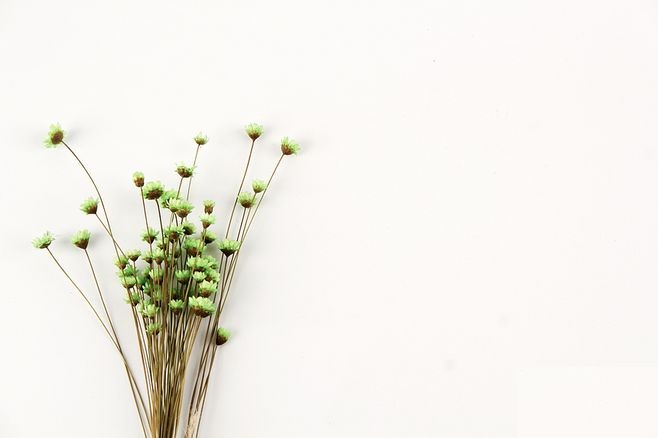 点击添加标题
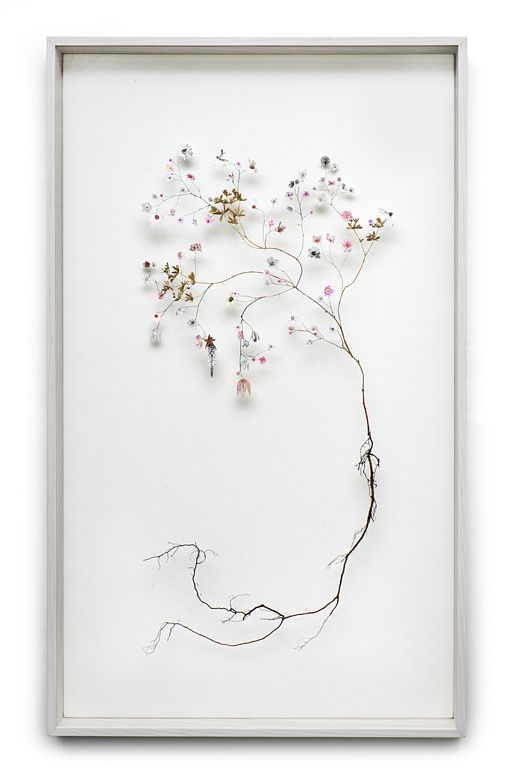 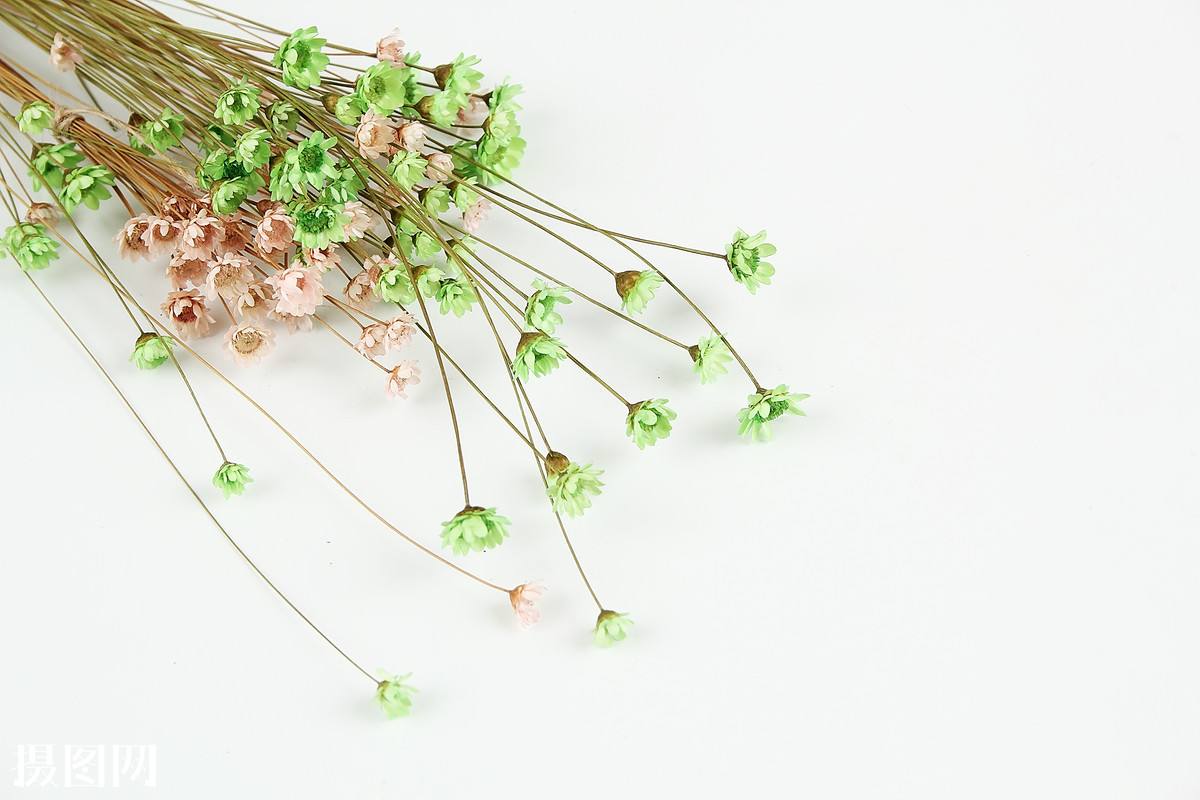 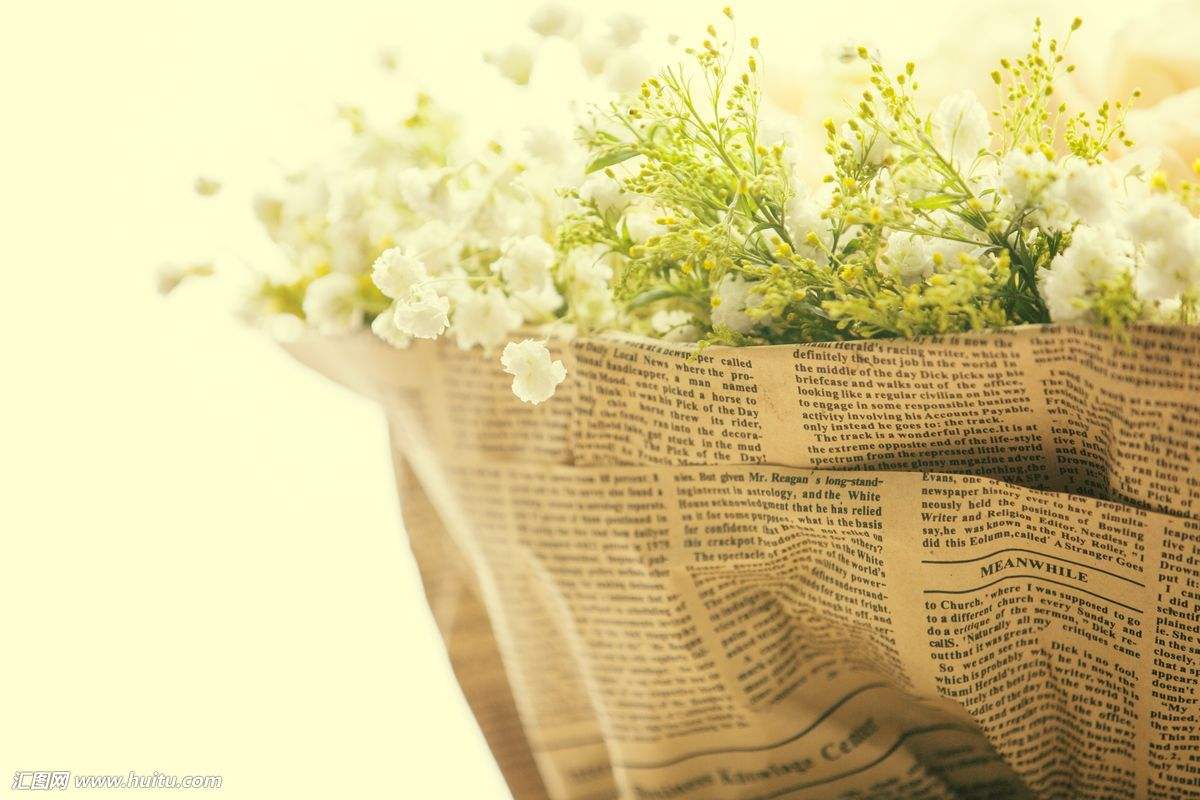 点击添加标题
点击添加文字内容，添加的标题内容符合PPT的核心主题。点击添加文字内容，添加的标题内容符合PPT的核心主题。
点击添加文字内容，添加的标题内容符合PPT的核心主题。点击添加文字内容，添加的标题内容符合PPT的核心主题。
点击添加文字内容，添加的标题内容符合PPT的核心主题。点击添加文字内容，添加的标题内容符合PPT的核心主题。
点击添加标题
点击添加标题
点击添加标题
点击添加文字内容，添加的标题内容符合PPT的核心主题。
点击添加文字内容，添加的标题内容符合PPT的核心主题。
02
01
点击添加标题
点击添加标题
点击添加文字内容，添加的标题内容符合PPT的核心主题。
点击添加文字内容，添加的标题内容符合PPT的核心主题。
03
04
点击添加标题
04
01
02
03
添加标题
添加标题
添加标题
添加标题
点击添加文字内容，添加的标题内容符合PPT的核心主题。点击添加文字内容，添加的标题内容符合PPT的核心主题。
点击添加文字内容，添加的标题内容符合PPT的核心主题。点击添加文字内容，添加的标题内容符合PPT的核心主题。
点击添加文字内容，添加的标题内容符合PPT的核心主题。点击添加文字内容，添加的标题内容符合PPT的核心主题。
点击添加文字内容，添加的标题内容符合PPT的核心主题。点击添加文字内容，添加的标题内容符合PPT的核心主题。
04
点击添加标题文字
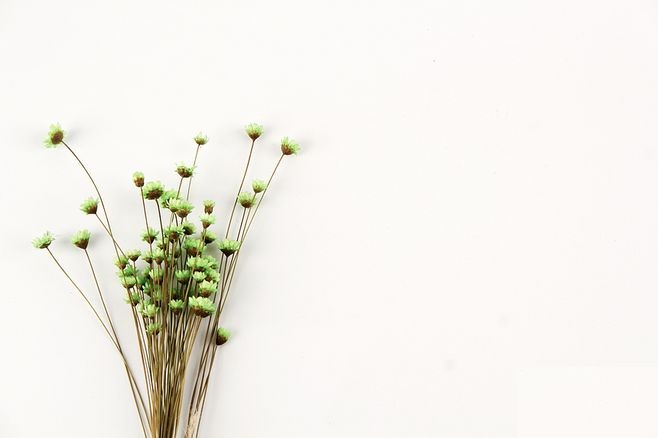 点击添加标题
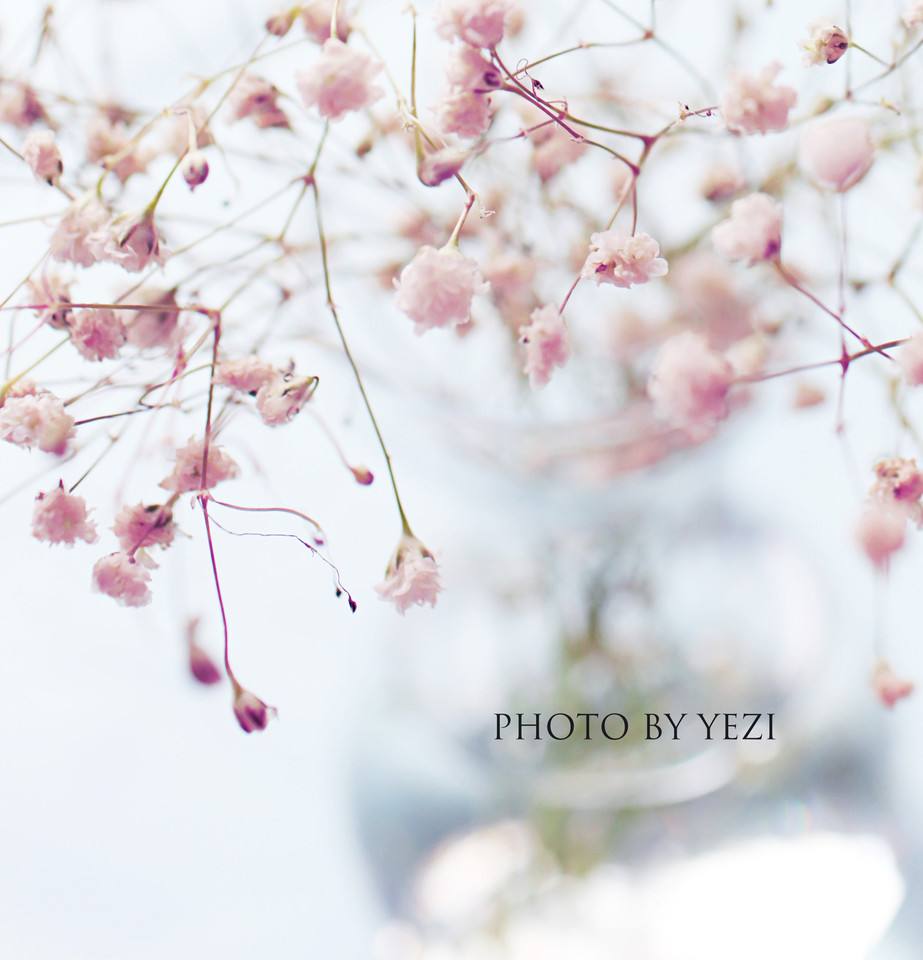 点击添加标题文字
点击添加文字内容，添加的标题内容符合PPT的核心主题。点击添加文字内容，添加的标题内容符合PPT的核心主题。
点击添加文字内容，添加的标题内容符合PPT的核心主题。点击添加文字内容，添加的标题内容符合PPT的核心主题。
点击添加文字内容，添加的标题内容符合PPT的核心主题。点击添加文字内容，添加的标题内容符合PPT的核心主题。
点击添加标题
2012
2018
2013
2014
2017
2016
2015
点击添加标题
点击添加标题
点击添加标题
点击添加标题
点击添加标题
点击添加标题
点击添加标题
点击添加标题
添加标题
点击添加文字内容，添加的标题内容符合PPT的核心主题。
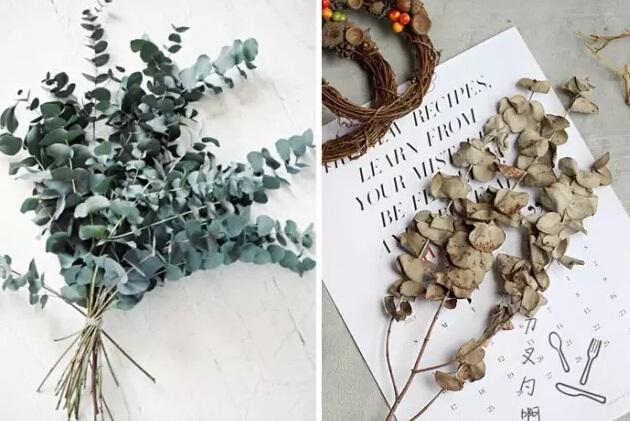 添加标题
点击添加文字内容，添加的标题内容符合PPT的核心主题。
添加标题
点击添加文字内容，添加的标题内容符合PPT的核心主题。
添加标题
点击添加文字内容，添加的标题内容符合PPT的核心主题。
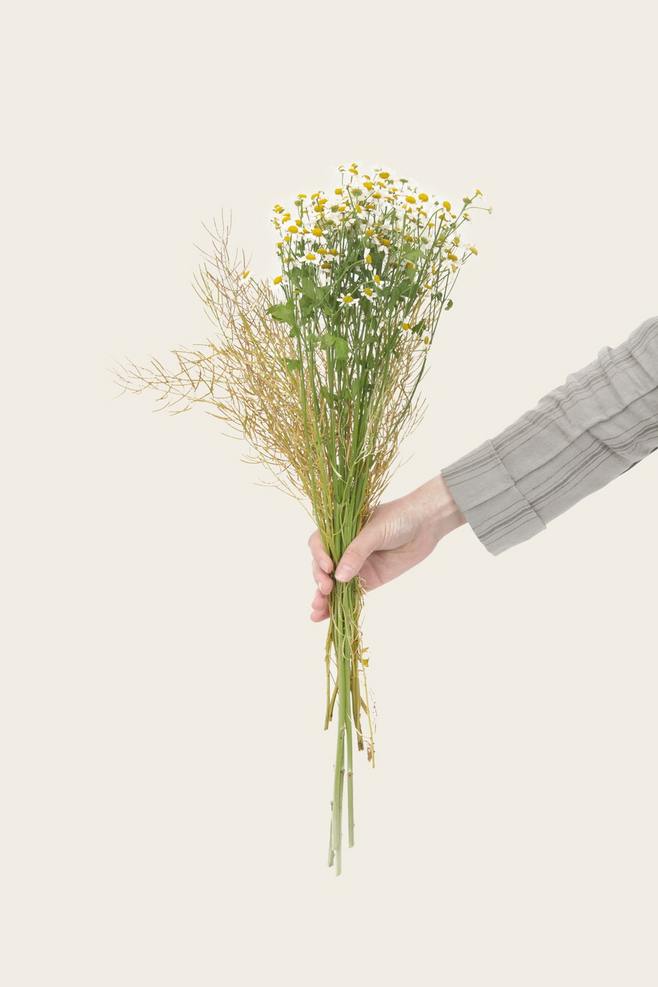 TAHNK   YOU
谢 谢